رؤية الكلية Vision
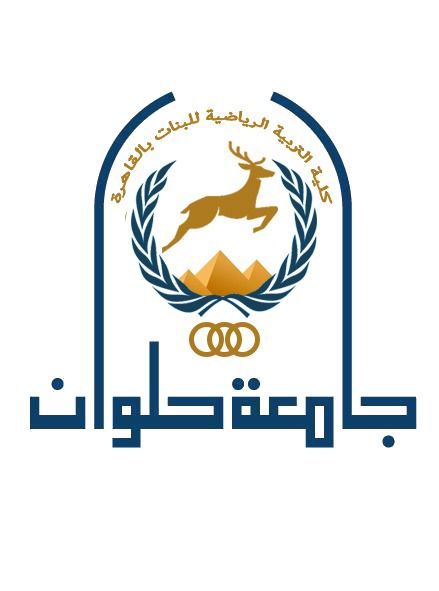 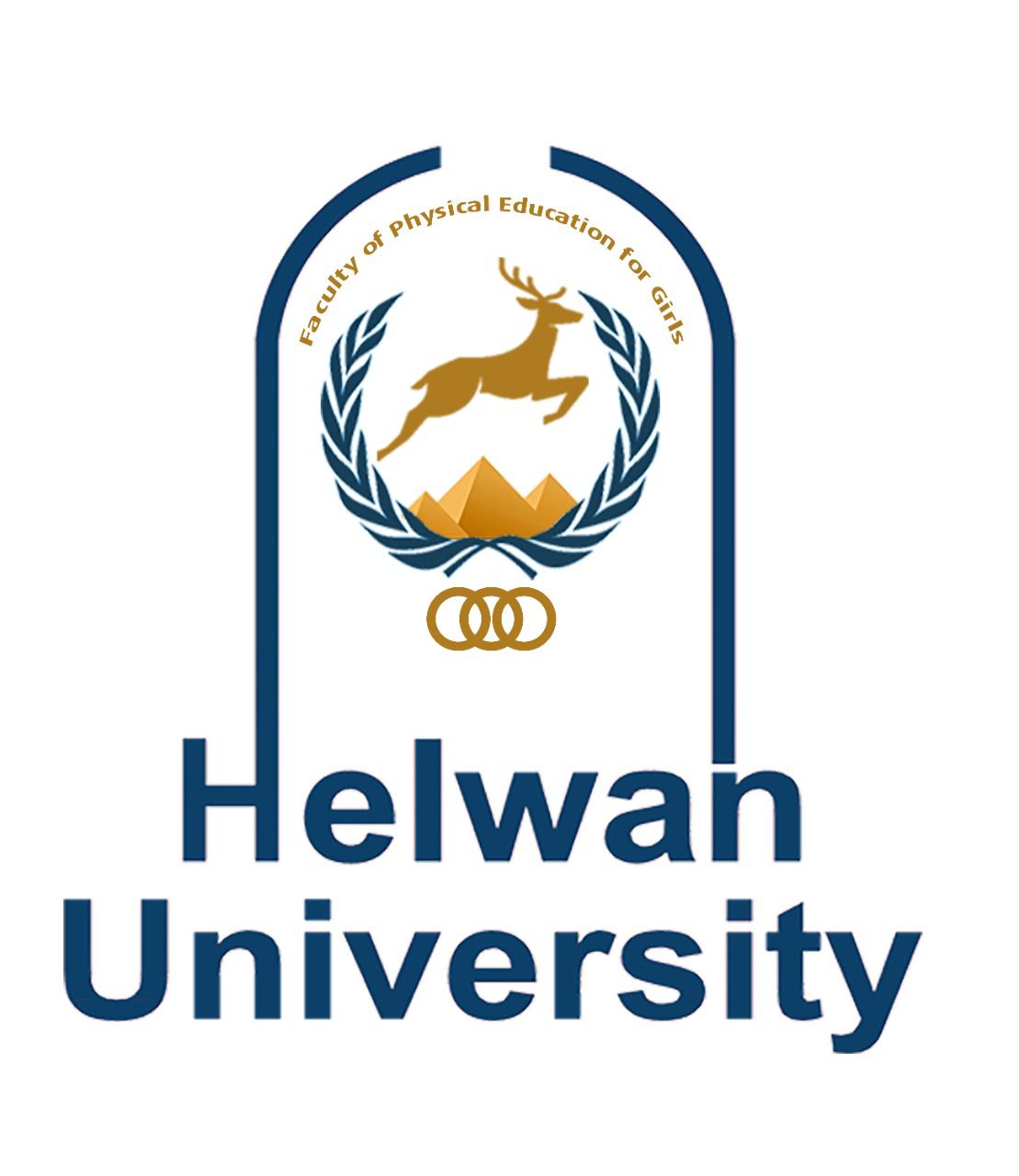 "تسعي كلية التربية الرياضية للبنات بالجزيرة إلي تحقيق الريادة والتميز مواكبة للتحول الرقمي وذات تصنيف اقليمي متقدم".
Faculty Of Physical Education For Girls – Helwan University
كلية التربية الرياضية للبنات بالجزيرة – جامعة حلوان
الرسالةMission
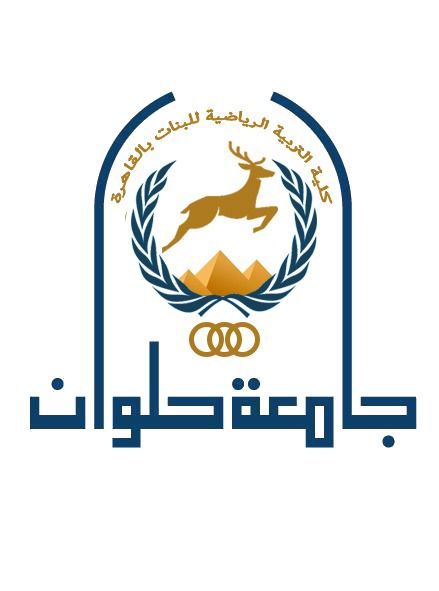 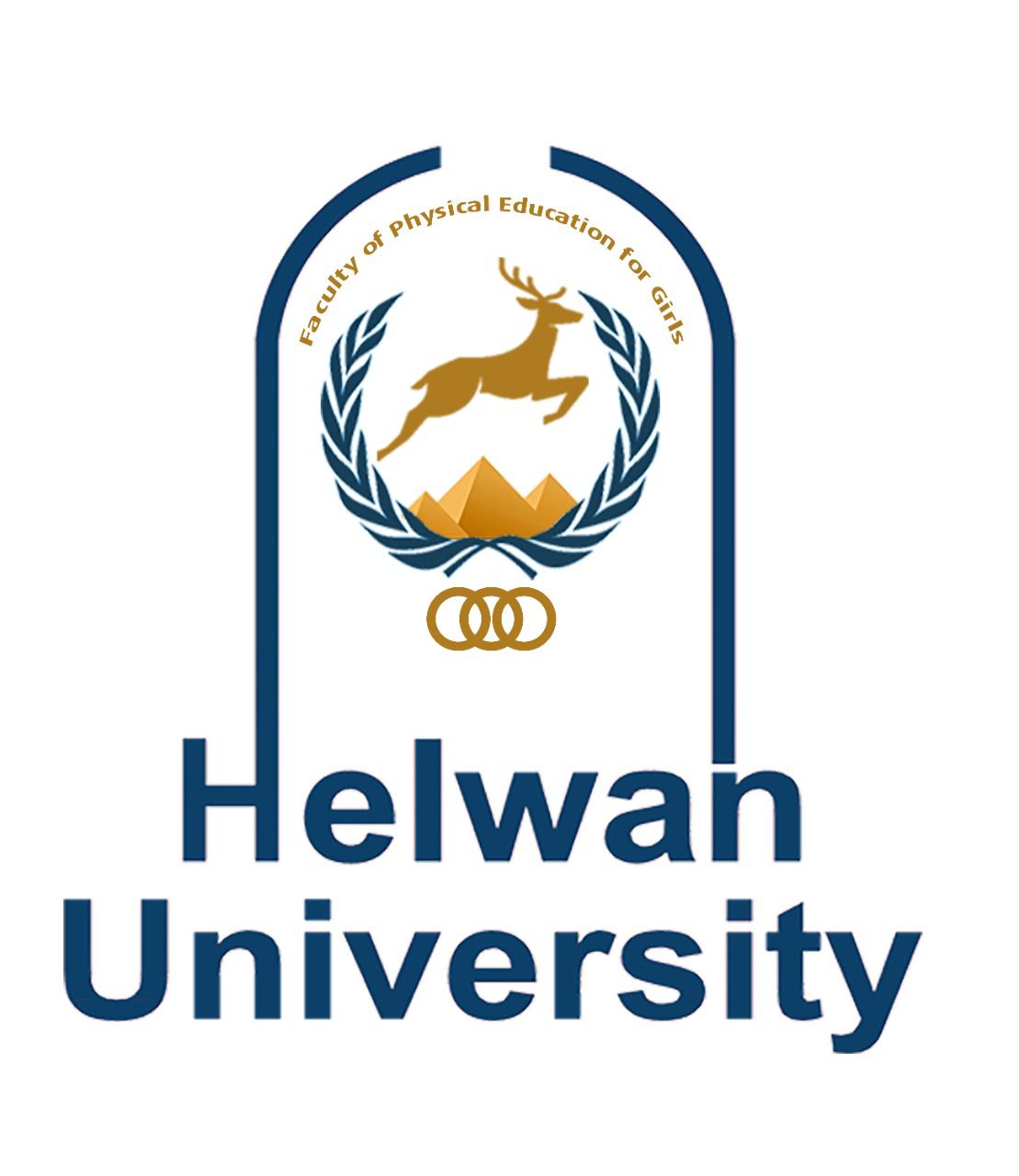 تعمل كلية التربية الرياضية للبنات بالجزيرة علي تحقيق منظومه مؤسسية رقمية تدعم الريادة والتميز علي المستوي المحلي والاقليمي في مجالات (التعليم- التدريب الرياضي- الادارة الرياضية) من خلال تقديم برامج اكاديمية ذكية وبحث علمي متميز وتنميه فعالة للمجتمع لإعداد خريج متميز قادر علي مواكبة التطور العلمي.
Faculty Of Physical Education For Girls – Helwan University
كلية التربية الرياضية للبنات بالجزيرة – جامعة حلوان
الغايات والأهداف الإستراتيجية من معيار التخطيط الإستراتيجي
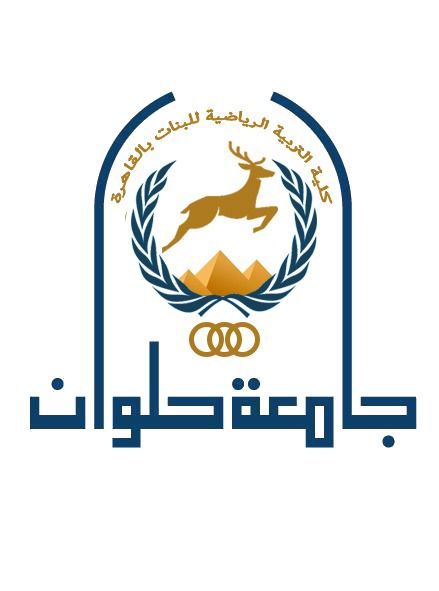 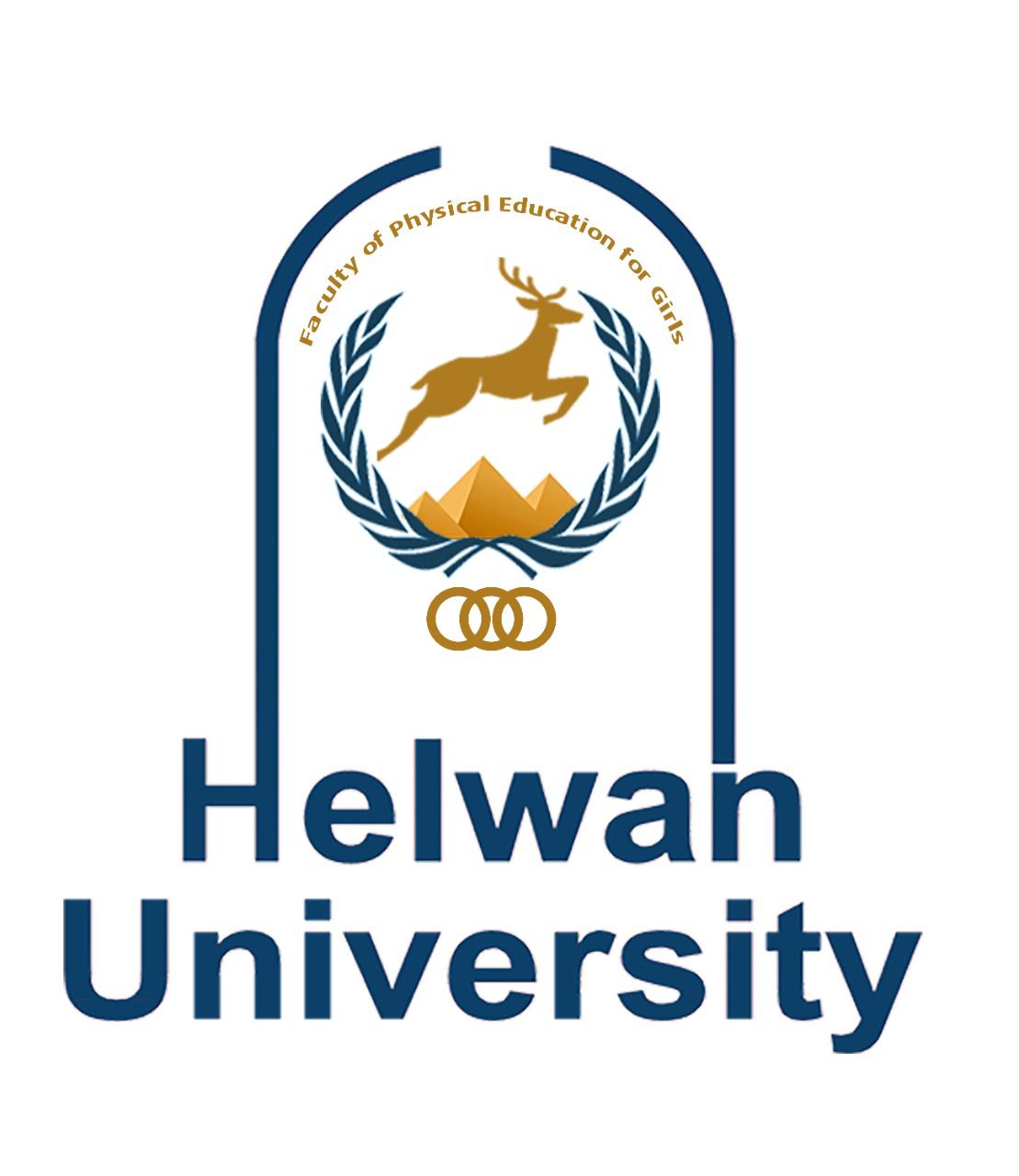 الإعلان عن الغاية الأولى :
تطوير منظومة العملية التعليمية فى إطار نظام الجودة الشاملة بما يواكب التحول الرقمي.
الأهداف الاستراتيجيه:
- توفيرالبنية التحتية التكنولوجية والصيانة الدورية  وزيادة الموارد الذاتيه.
-  تطوير المقررات التعليمية لتتناسب مع استخدام التقنيات الحديثة والتعليم المدمج. 
- تطوير برامج ومناهج الدراسات العليا في ضوء المستجدات الحديثة.
- الدعم المستمر لقدرات أعضاء هيئة التدريس والهيئة المعاونة .
- زيادة القدرة التنافسية للطالب والخريج محلياً وإقليمياً ودولياً مما يسهم في جذب الطلاب المصريين والوافدين.
- توفير قاعدة بيانات متكاملة بنظام رقمي تربط بين الاقسام الادارية والاكاديمية المختلفة بالكلية.
- متابعة تطبيق معايير الجوده فى ضوء تطوير منظومة الاتصالات و المعلومات بما يحقق التحول الرقمي للكليه.
Faculty Of Physical Education For Girls – Helwan University
كلية التربية الرياضية للبنات بالجزيرة – جامعة حلوان
الغايات والأهداف الإستراتيجية من معيار التخطيط الإستراتيجي
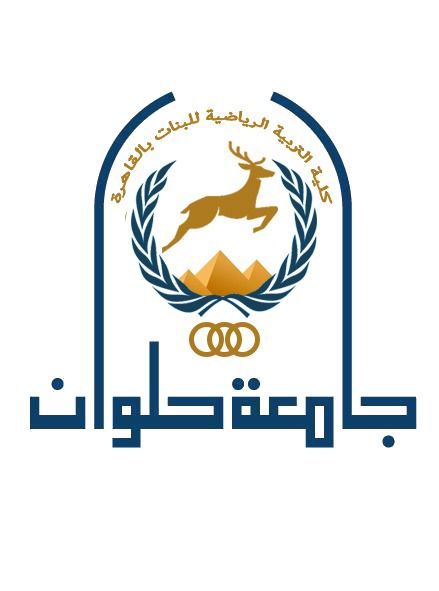 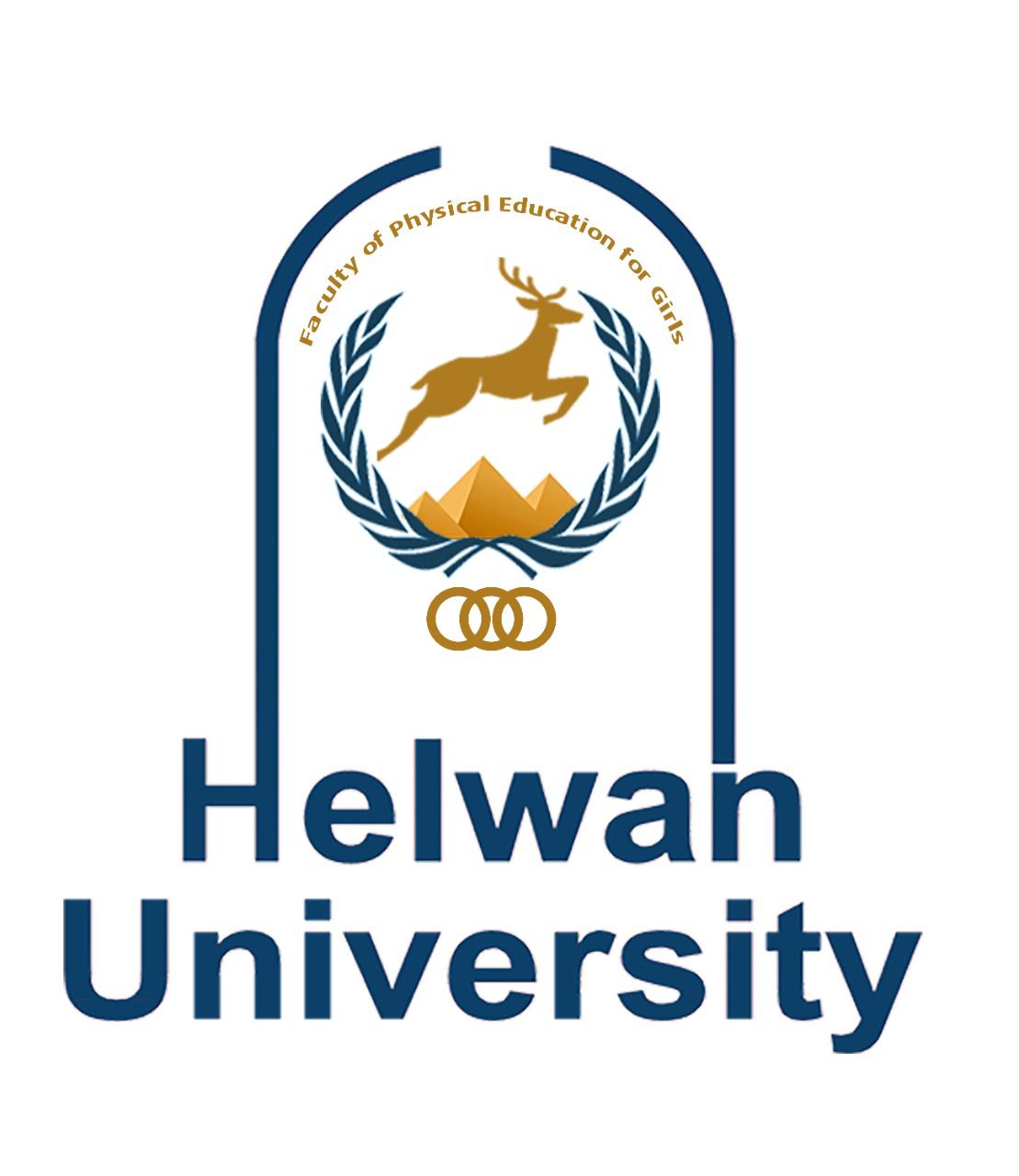 الغاية الثانية: 
تطوير منظومة البحث العلمي فى جميع المجالات الحياتية بما يواكب التقدم العلمي .
الأهداف الاستراتيجيه:
 
- الارتقاء بمنظومة البحث العلمي لتحقيق الريادة المحلية والإقليمية والدولية.
- العمل على زيادة اتفاقيات التعاون بين الكلية ومختلف المؤسسات البحثية و المجتمعية.
Faculty Of Physical Education For Girls – Helwan University
كلية التربية الرياضية للبنات بالجزيرة – جامعة حلوان
الغايات والأهداف الإستراتيجية من معيار التخطيط الإستراتيجي
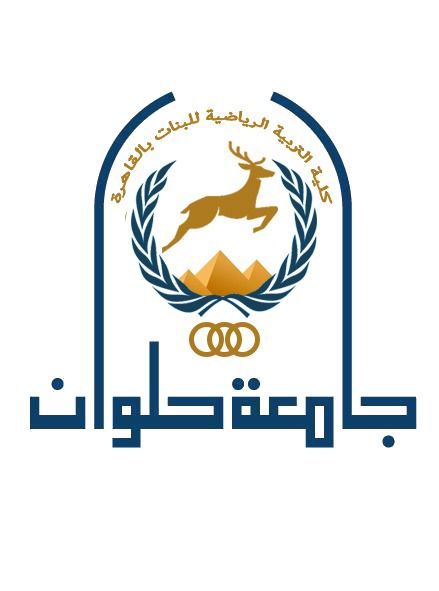 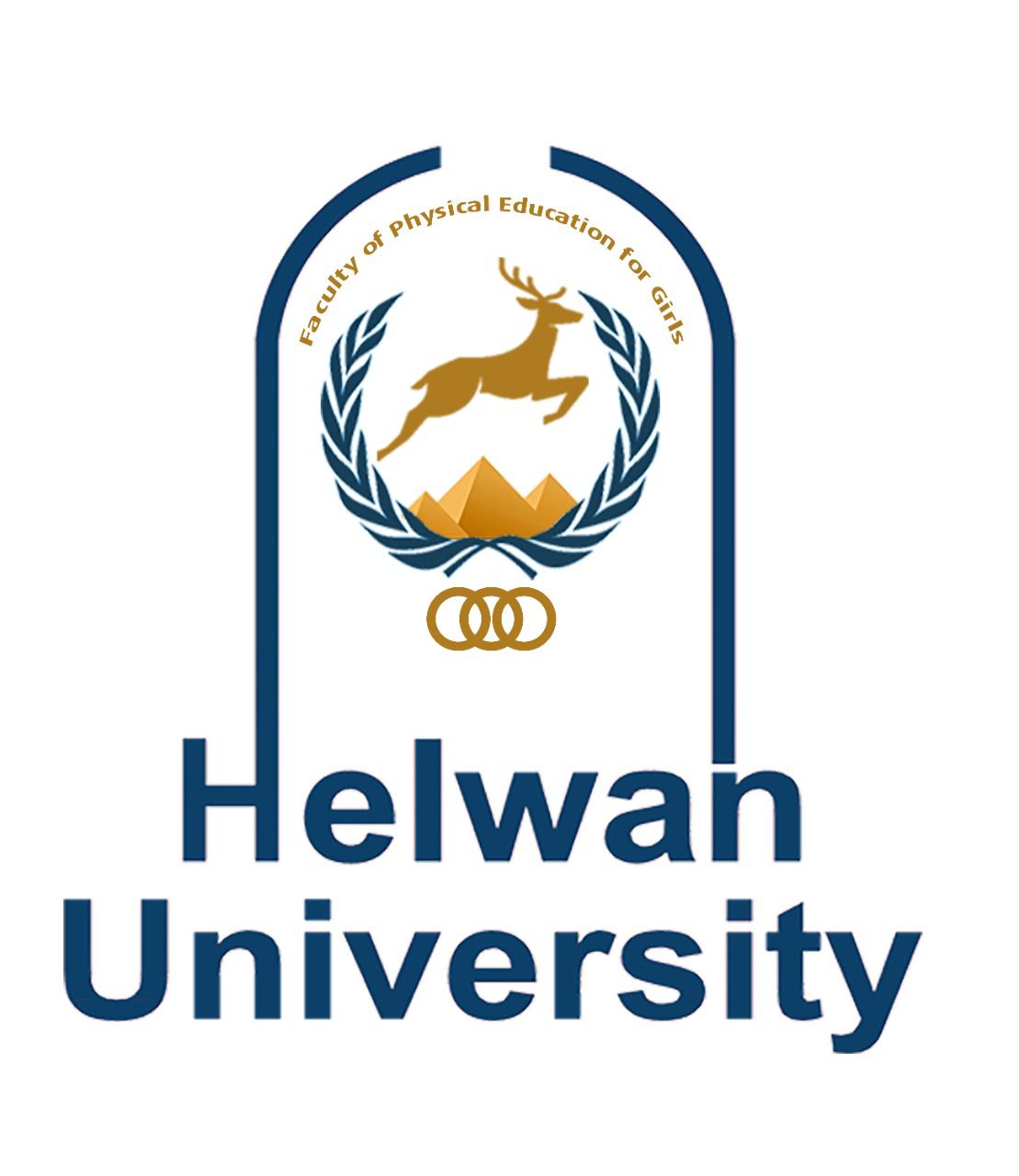 الغاية الثالثة: 
تعظيم المشاركة المجتمعية للنهوض بالمجتمع وتنمية البيئة.
الأهداف الاستراتيجيه:
- زيادة المشاركة المستمرة والفعالة لرفع كفاءة  المجتمع الداخلى والخارجى فى مجال خدمة المجتمع وتنمية البيئة.
Faculty Of Physical Education For Girls – Helwan University
كلية التربية الرياضية للبنات بالجزيرة – جامعة حلوان